Урок – аукцион «Словосочетание»
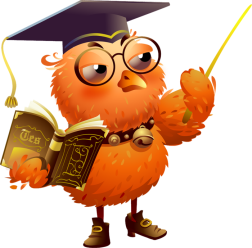 Презентацию подготовила учитель русского языка и литературы
МБОУ Мойганская СОШ
Бородавкина Марина Николаевна
Знания подобны мёду: собираются по капле
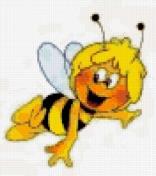 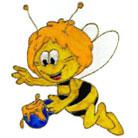 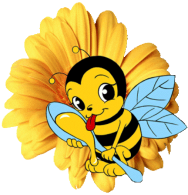 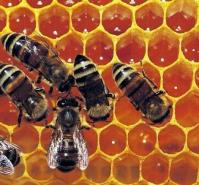 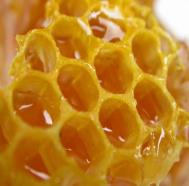 Интеллектуальная разминка
А). Что лишнее?
1. У земли      
2. Возле сада            
3. Пушистый снег             
4.  Перед домом
Интеллектуальная разминка
Б). Сделайте обобщение.
Капли дождя, разноцветная радуга, громко стучит – это
словосочетание
Интеллектуальная разминка
В). Составьте логическую цепочку (что пропущено)

Буква, слово, …
предложение, текст
словосочетание,
Задачи:
Повторение и обобщение пройденного материала
Создание условий для включения каждого ученика в активную учебно-познавательную деятельность.
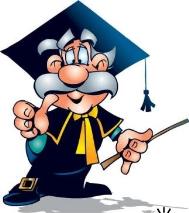 Аукцион – публичная распродажа, покупателем становится тот, кто предложит более высокую цену.             (Словарь С.И.Ожегова)
Правила поведения:
Поднимать руку.
Говорить чётко.
Не перебивать.
А теперь аукцион,Подведет итоги он.Тот, кто больше знает,Тот пятёрки получает.
Задание № 1. Указать главное и зависимое слова, поставить вопрос.
В голубом небе
 веет свежестью
признаки осени
 птичьи голоса
 скоро услышишь
 запах травы
Задание № 2 Мини - тест
Самопроверка
Вариант № 1

1 в; 
2 а,б; 
3 в,д; 
4 б.
Вариант № 2

1 в; 
2 а,б; 
3 в,д; 
4 б.
Критерии оценивания:
0 ошибок- «5»;1 ошибка – «4»; 
2 ошибки – «3».
Задание № 3. Работа с перфокартами
1 столбик Согласование   2, 5, 10
2 столбик Управление 1, 3, 6, 7, 9,12
3 столбик Примыкание  4, 8, 11
Взаимопроверка
Критерии оценивания:
0 ошибок- «5»;1 ошибка – «4»; 
2 ошибки – «3».
Физкультминутка
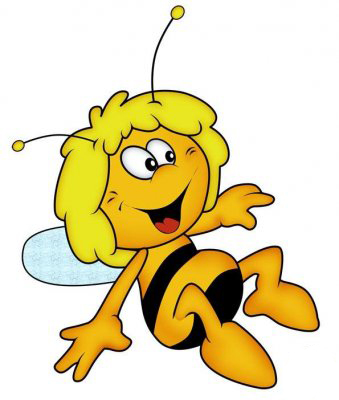 Почему?
посреди двора 
девочки и мальчики 
дети играют
Выписать словосочетания
Лес ослепительно сверкал в лучах солнца.
1.Сверкал ослепительно
2. Сверкал в лучах
3. В лучах солнца.
Критерии оценивания:
0 ошибок- «5»;1 ошибка – «4»; 
2 ошибки – «3».
Синонимичные словосочетания
Жизнь школы, варенье из малины, грибной суп, хвост лисы, стеклянная дверь, забор из дерева, еловые шишки.
Критерии оценивания:
0 ошибок- «5»;1 ошибка – «4»; 
2 ошибки – «3».
Домашнее задание
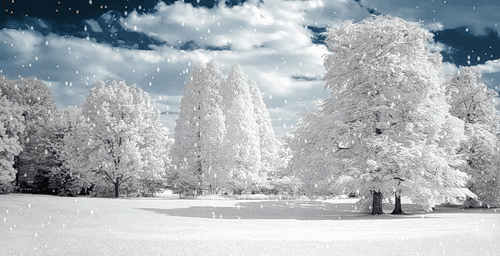 Рефлексия
До новых
 встреч!
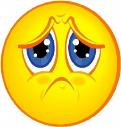 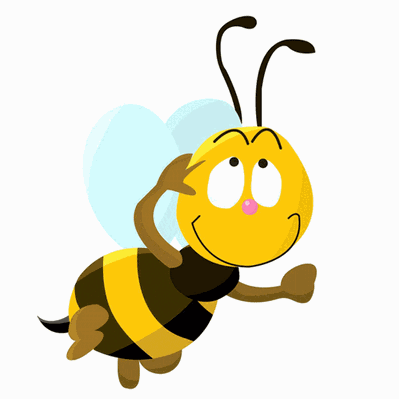 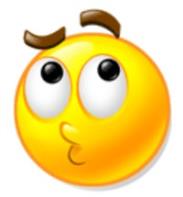 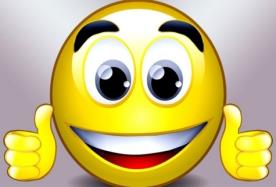 Используемые источники
Русский  язык:  Учебник для 5 класса общеобразовательных учреждений/ М.М.Разумовская, С.И. Львова и др. – М.: Дрофа, 2009
Кудинова А.В. Тесты по русскому языку: 5 класс к учебнику М.М.Разумовской. – М.: «Экзамен»,2008
Контрольно-измерительные материалы. Русский язык: 5 класс/ Сост.            Н.В.Егорова. – М.: ВАКО, 2010
Изображение совы (слайд 1) 
http://images.yandex.ru/yandsearch?text=%D1%81%D0%BE%D0%B2%D0%B0%20%D1%83%D1%87%D0%B8%D1%82%D0%B5%D0%BB%D1%8C&pos=12&rpt=simage&img_url=http%3A%2F%2Fs44.radikal.ru%2Fi105%2F1204%2Fa7%2Fda9a4b028fe0.png 
Пчёлы (слайд 2)
http://images.yandex.ru/yandsearch?text=%D0%BF%D1%87%D1%91%D0%BB%D0%BA%D0%B0&pos=1&rpt=simage&img_url=http%3A%2F%2Fcs10983.userapi.com%2Fu42511587%2Fe_cbca4801.jpg
http://images.yandex.ru/yandsearch?p=1&text=%D0%BF%D1%87%D1%91%D0%BB%D0%BA%D0%B0&pos=35&rpt=simage&img_url=http%3A%2F%2Fwww.greenmama.ru%2Fdn_images%2F01%2F85%2F36%2F55%2F12349592321146545837.gif
http://images.yandex.ru/yandsearch?p=1&text=%D0%BF%D1%87%D1%91%D0%BB%D0%BA%D0%B0&pos=46&rpt=simage&img_url=http%3A%2F%2Fwww.fiveavenue.ru%2Fimages%2Fchildrenlogos%2Fbee.jpg
Соты (слайд 2)
http://images.yandex.ru/yandsearch?p=2&text=%D1%81%D0%BE%D1%82%D1%8B&pos=60&rpt=simage&img_url=http%3A%2F%2Fwww.respublika.info%2Fimages%2F2319e-sm.jpg
http://images.yandex.ru/yandsearch?p=8&text=%D1%81%D0%BE%D1%82%D1%8B&pos=248&rpt=simage&img_url=http%3A%2F%2Fi00.i.aliimg.com%2Fphoto%2Fv0%2F285940552%2FOrganic_Fresh_Royal_Jelly.summ.jpg
Профессор (слайд 6)
http://images.yandex.ru/yandsearch?text=%D0%BF%D1%80%D0%BE%D1%84%D0%B5%D1%81%D1%81%D0%BE%D1%80&pos=29&rpt=simage&img_url=http%3A%2F%2Fimg1.liveinternet.ru%2Fimages%2Fattach%2Fc%2F5%2F84%2F950%2F84950155_630af7c2a4a1.png
Пчела (слайд 12)
http://images.yandex.ru/yandsearch?p=1&text=%D0%BF%D1%87%D1%91%D0%BB%D0%BA%D0%B0&pos=33&rpt=simage&img_url=http%3A%2F%2Fimg-fotki.yandex.ru%2Fget%2F5700%2Ftatyana2q8-medvedeva.126%2F0_5355e_be96a0b1_S.jpg
Зимний лес (слайд 16)
http://images.yandex.ru/yandsearch?p=3&text=%D0%B7%D0%B8%D0%BC%D0%B0%20%D0%B8%D0%BD%D0%B5%D0%B9%20%D0%B0%D0%BD%D0%B8%D0%BC%D0%B0%D1%86%D0%B8%D1%8F&pos=94&rpt=simage&img_url=http%3A%2F%2Fbestgif.su%2F_ph%2F45%2F2%2F491178943.gif
Пчела (слайд 17)
http://images.yandex.ru/yandsearch?text=%D0%BF%D1%87%D1%91%D0%BB%D0%BA%D0%B0&pos=29&rpt=simage&img_url=http%3A%2F%2Fimg1.liveinternet.ru%2Fimages%2Ffoto%2Fb%2F3%2F57%2F2773057%2Ff_15655323.jpg
Смайлики (слайд 17)
http://images.yandex.ru/yandsearch?p=10&text=%D1%81%D0%BC%D0%B0%D0%B9%D0%BB%D0%B8%D0%BA&pos=310&rpt=simage&img_url=http%3A%2F%2Fvritmepozitiva.taba.ru%2Ffid%2FcnRlaW1hZ2VfdGh1bWI6M2VhZDI5ZTFkMGRlNTA4NmZjOTIyYjk2OTVlY2MzMmIvLw%2Fimg.jpg
http://images.yandex.ru/yandsearch?p=11&text=%D1%81%D0%BC%D0%B0%D0%B9%D0%BB%D0%B8%D0%BA&pos=346&rpt=simage&img_url=http%3A%2F%2Fs16.rimg.info%2F872e43ecd64be8b102cda8443721750a.gif
http://images.yandex.ru/yandsearch?text=%D1%81%D0%BC%D0%B0%D0%B9%D0%BB%D0%B8%D0%BA%20%D0%B3%D1%80%D1%83%D1%81%D1%82%D0%BD%D1%8B%D0%B9&pos=20&rpt=simage&img_url=http%3A%2F%2Fuserava.ru%2Fdiary%2Fwp-content%2Fuploads%2F2011%2F10%2F0_705b0_8a755c7e_XL-285x300.jpg